Figure 6. Treatment with an anti-Nogo-A antibody prevents the transformation in the phenotype of TA muscle in 90 day ...
Hum Mol Genet, Volume 23, Issue 16, 15 August 2014, Pages 4187–4200, https://doi.org/10.1093/hmg/ddu136
The content of this slide may be subject to copyright: please see the slide notes for details.
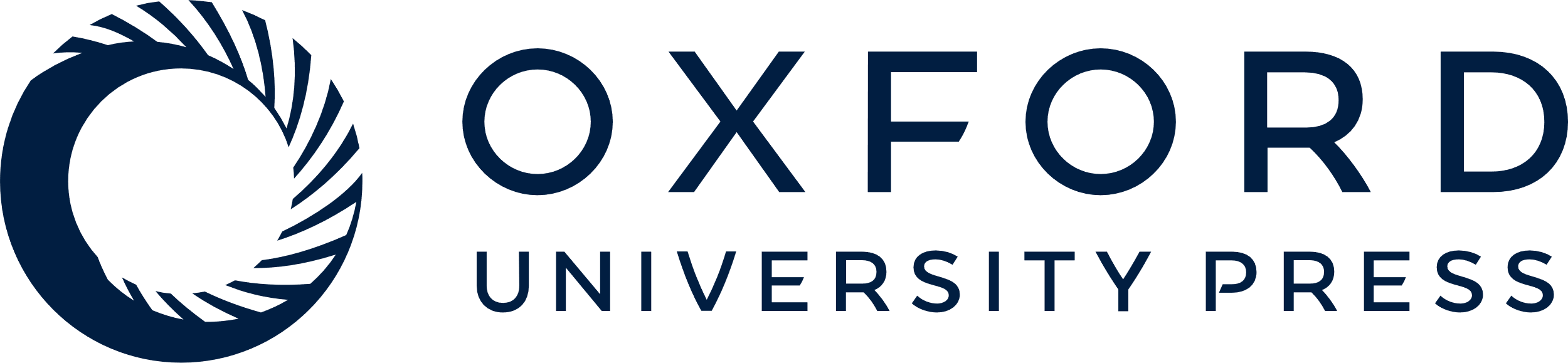 [Speaker Notes: Figure 6. Treatment with an anti-Nogo-A antibody prevents the transformation in the phenotype of TA muscle in 90 day old SOD1G93A mice. The photomicrographs show examples of cross-sections of TA muscles stained for SDH, an indicator of oxidative capacity. Sections are from 90 day old WT mice treated with either vehicle (A) or anti-Nogo-A antibody (B) and SOD mice treated with either vehicle (C) or anti-Nogo-A antibody (D). n = 5 per group. Scale bar = 70 µm.


Unless provided in the caption above, the following copyright applies to the content of this slide: © The Author 2014. Published by Oxford University Press. All rights reserved. For Permissions, please email: journals.permissions@oup.com]